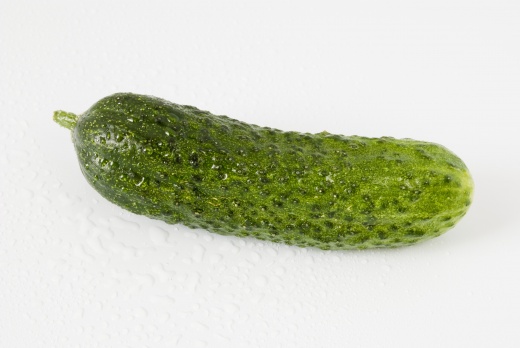 Без окон без дверей Полна горница людей.
огурец
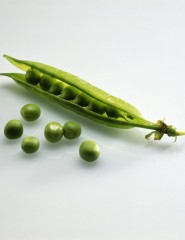 На жарком солнышке подсох И рвётся из стручков ...
горох
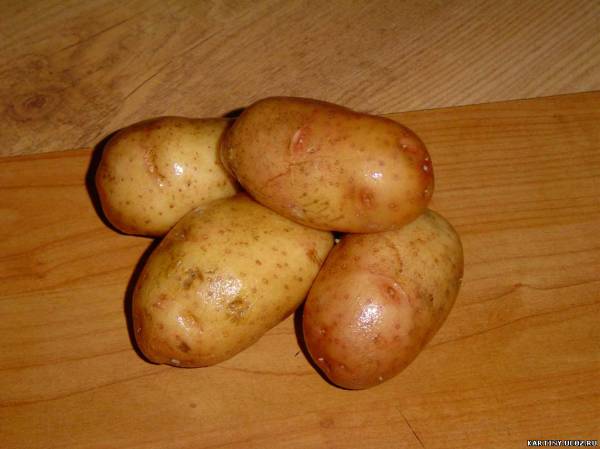 И зелен, и густ на грядке вырос куст. Покопай немножко: под кустом ...
картофель
Что за скрип? Что за хруст? Это что ещё за куст? Как же быть без хруста, Если я ...
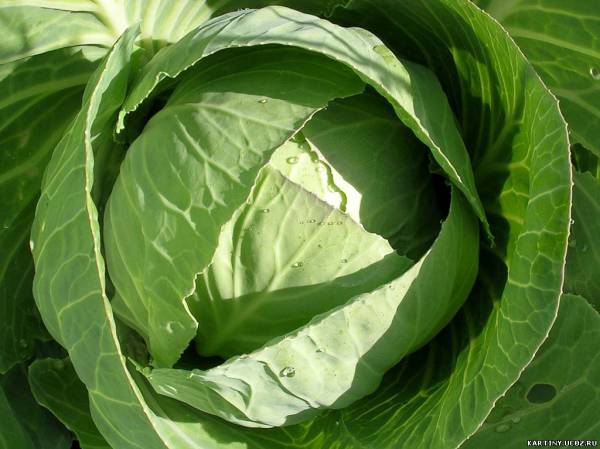 капуста
Как на нашей грядке Выросли загадки Сочные да крупные, Вот такие круглые. Летом зеленеют, К осени краснеют.
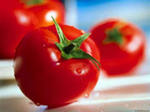 помидор
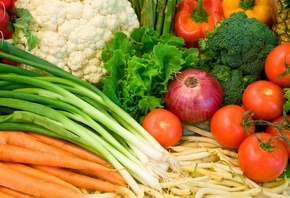 Мама купила овощи: картофель, капусту, морковь, горох
На клумбе растут астры и розы.

Над полем кружатся бабочки и стрекозы.
Летом солнце светит и греет.

Стрижи на лету едят, пьют, спят.

Черника, брусника, клюква созревают осенью.
Из нефти люди производят бензин, керосин, резину, пластмассу.
Запятая ставится:        Запятая не ставится:
1.При перечислении;   Если есть союз «И»
2.Если есть союзы:
«а», «но»;
3.Если союзов «И»
больше одного.